FUNCIONES 
IRRACIONALES
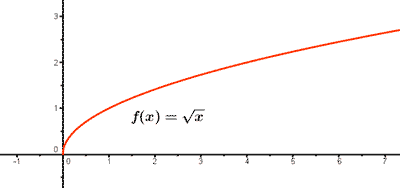 ¿Qué es?
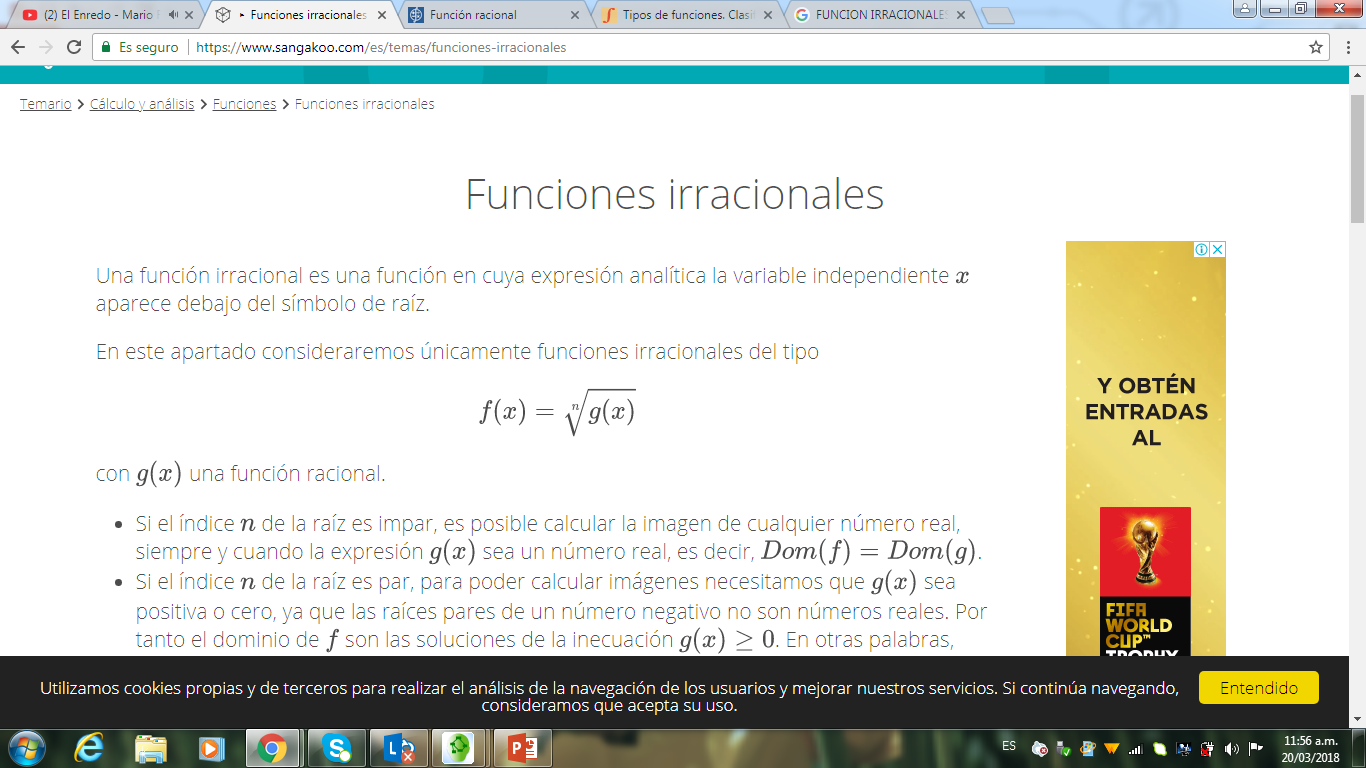 Una función irracional es una función en cuya expresión analítica la variable independiente aparece debajo del símbolo de raíz.
Consideraremos únicamente funciones irracionales del tipo
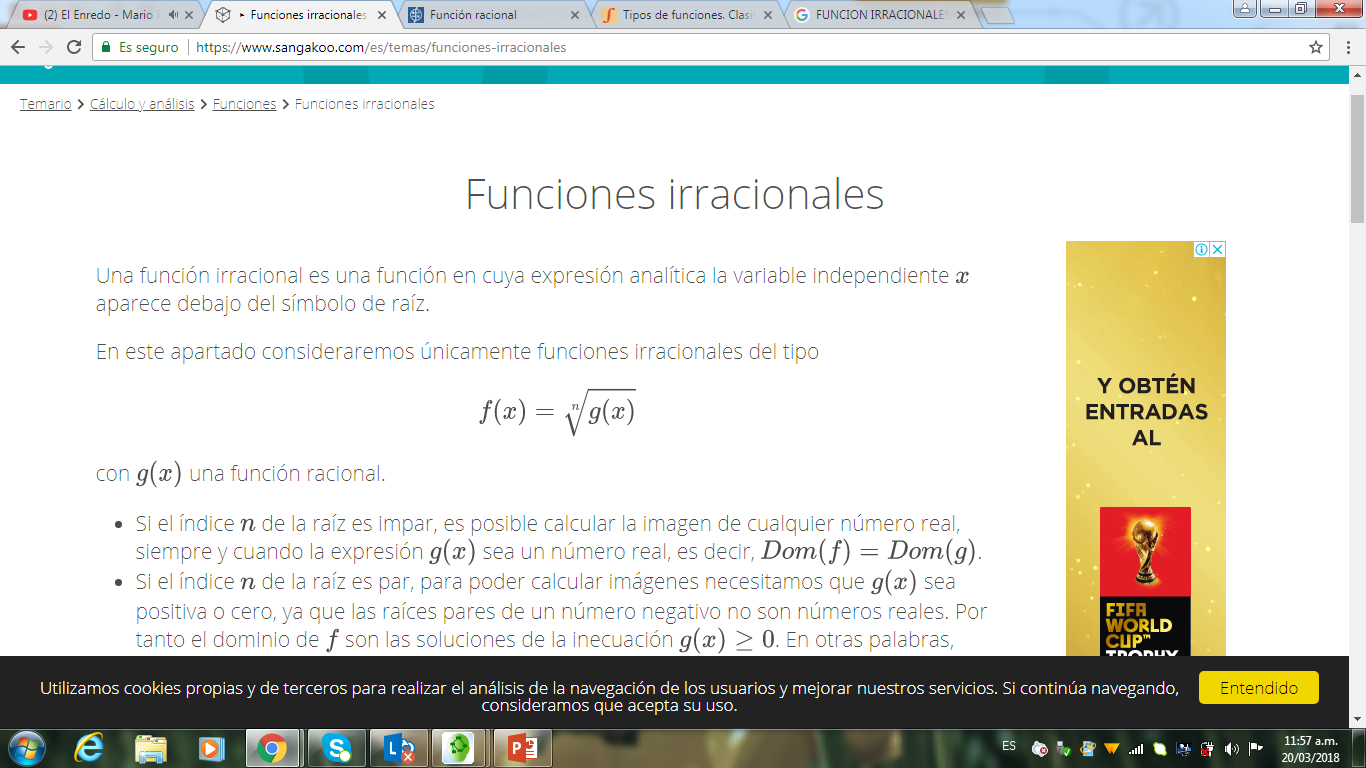 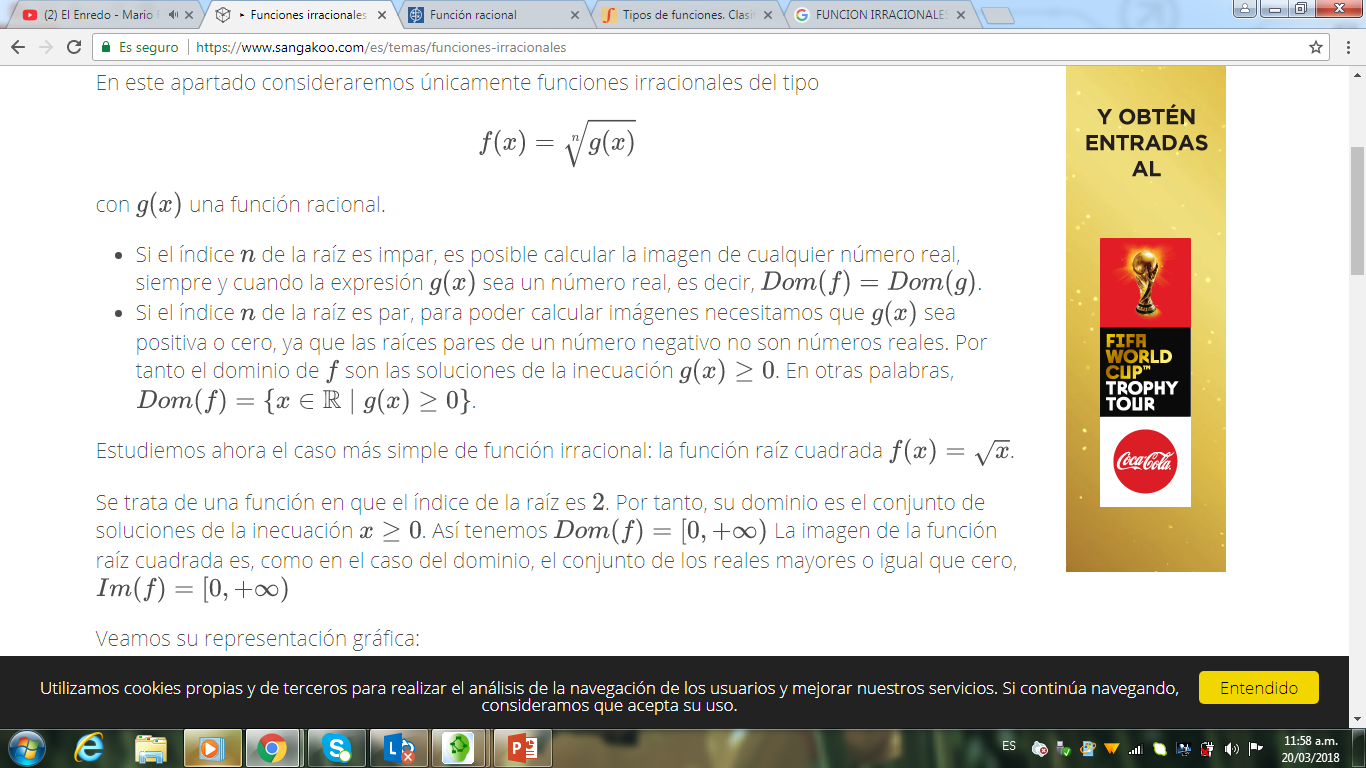 Ejemplo
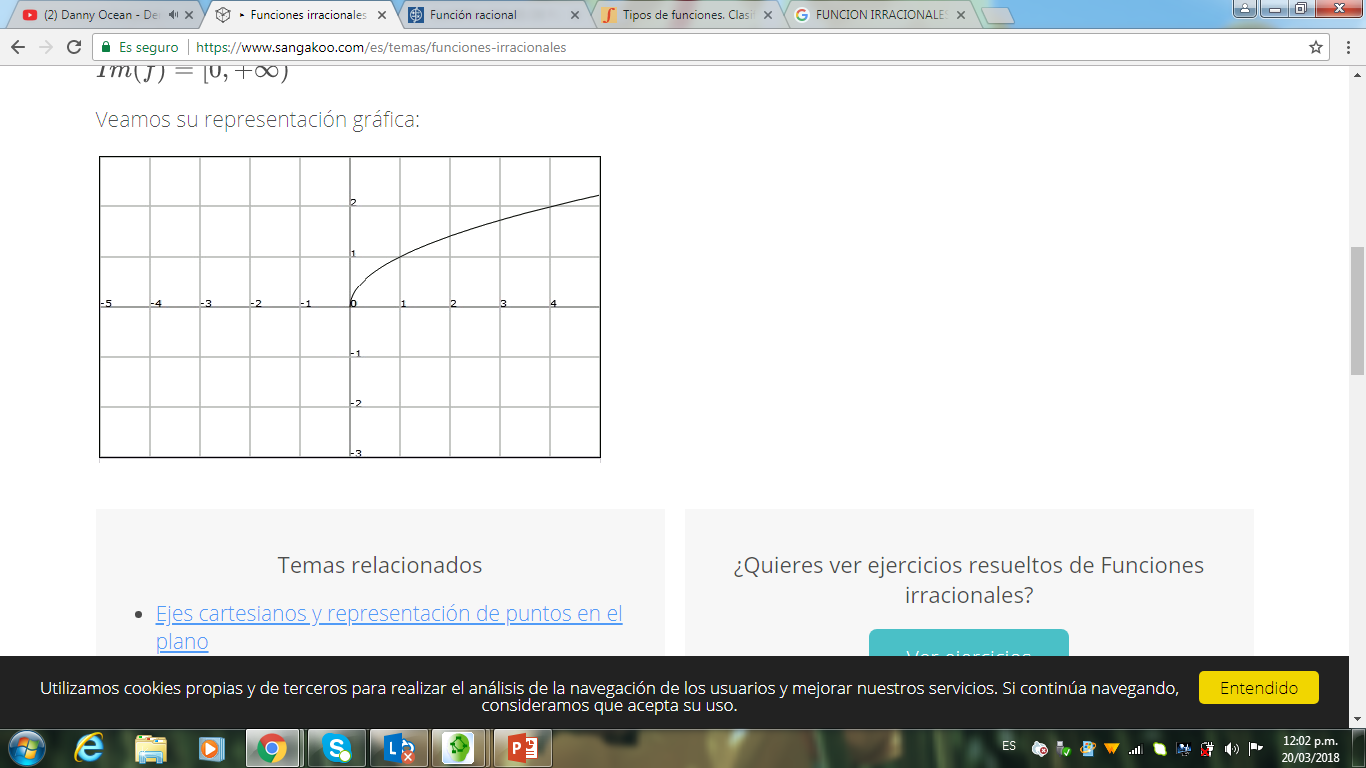 Representación gráfica:
CARACTERISTICAS
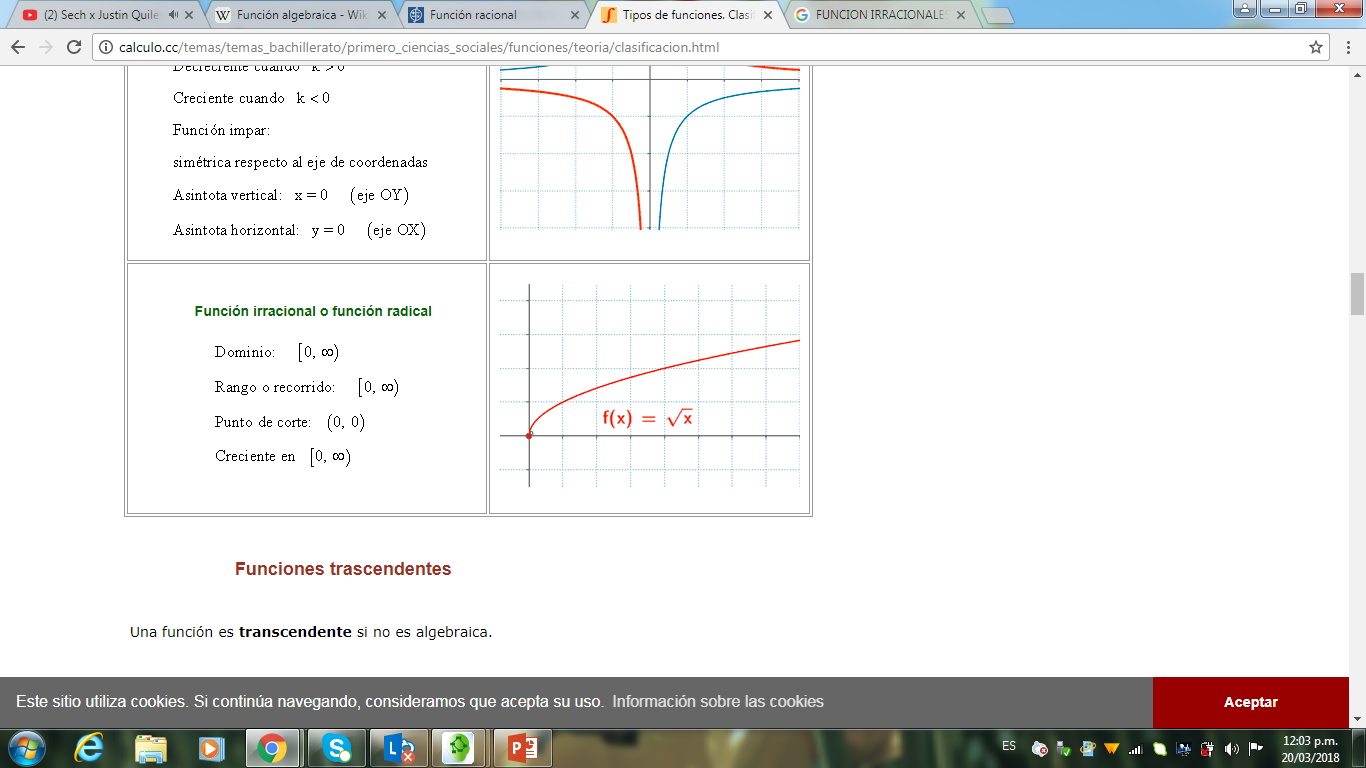